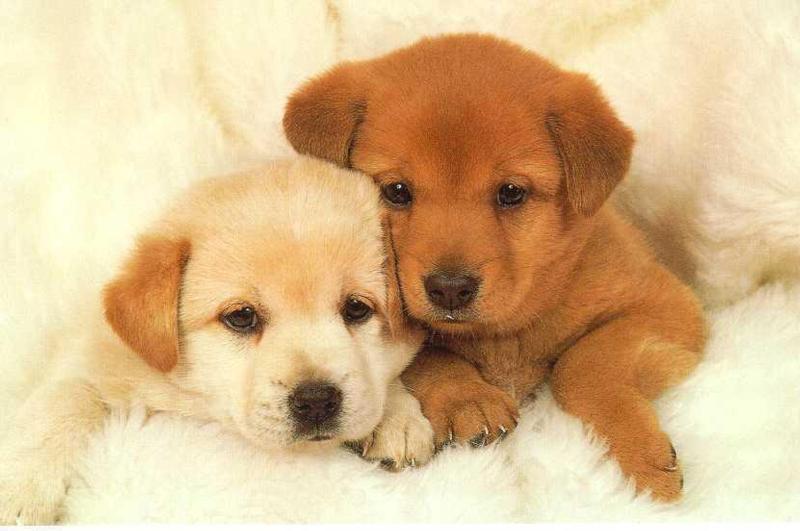 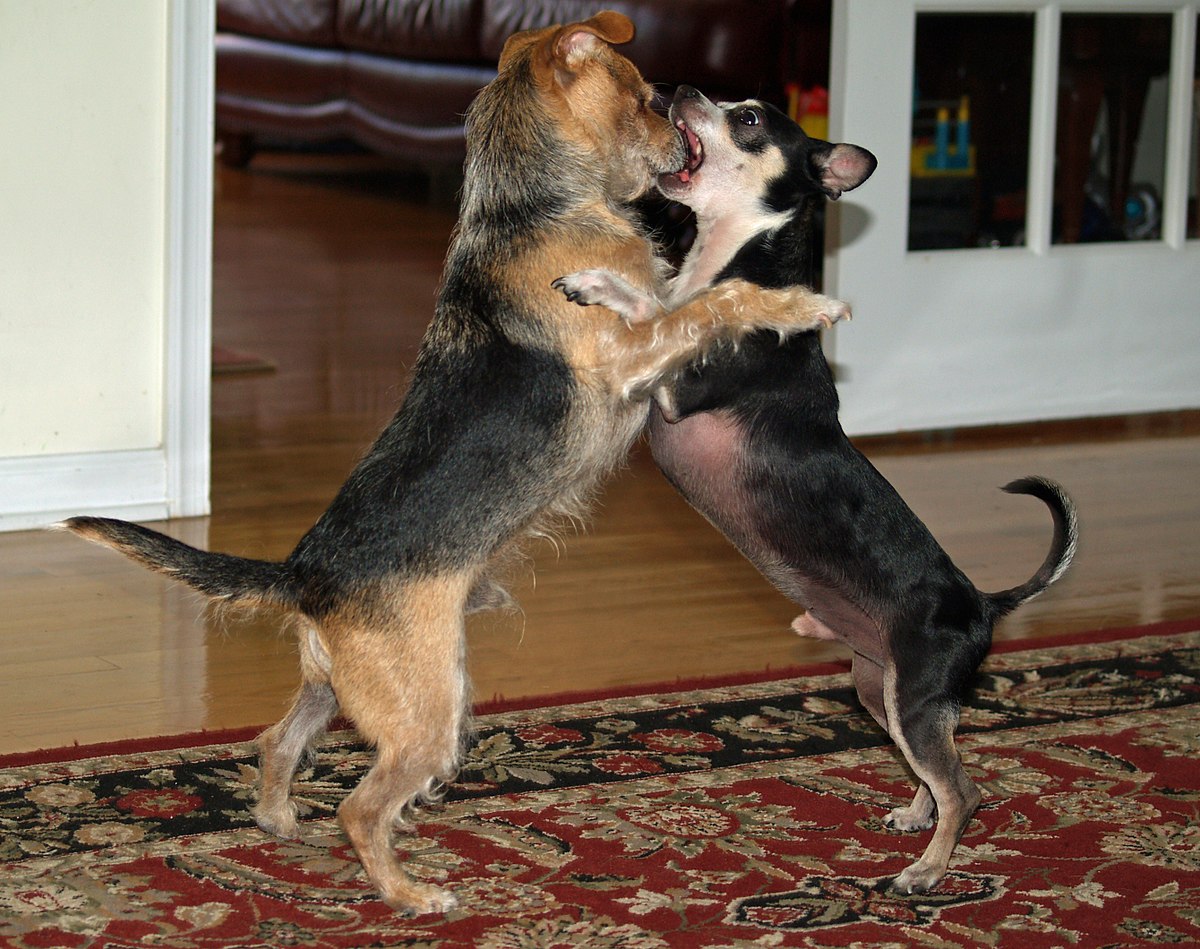 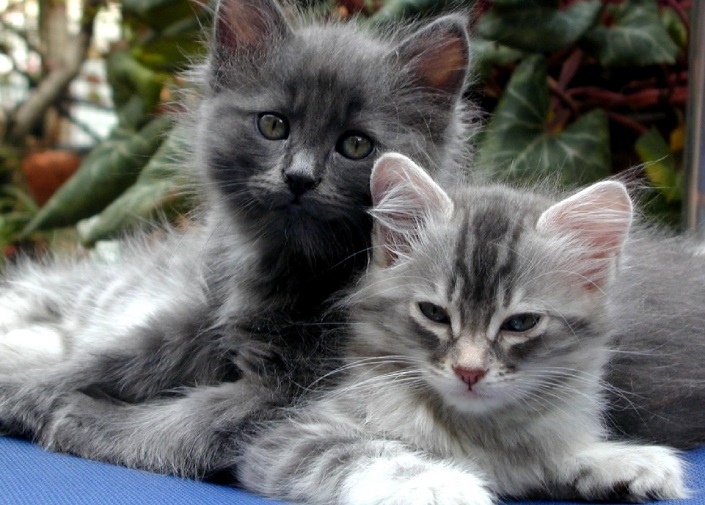 Maynard
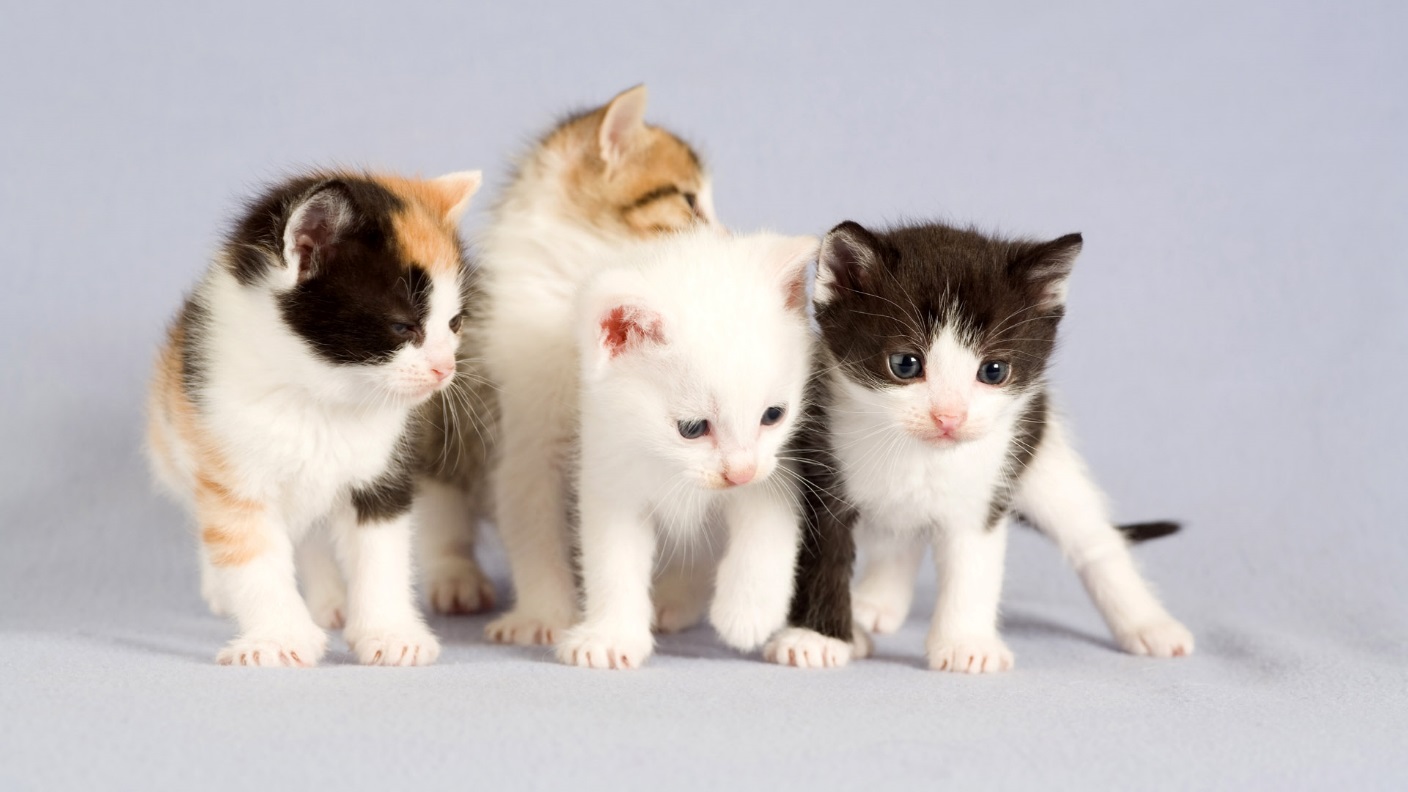 Its raining cats and dogs
The adventure begins…
Its morning, you wake up. You hear a noise outside…. 
Go back to sleep
Investigate
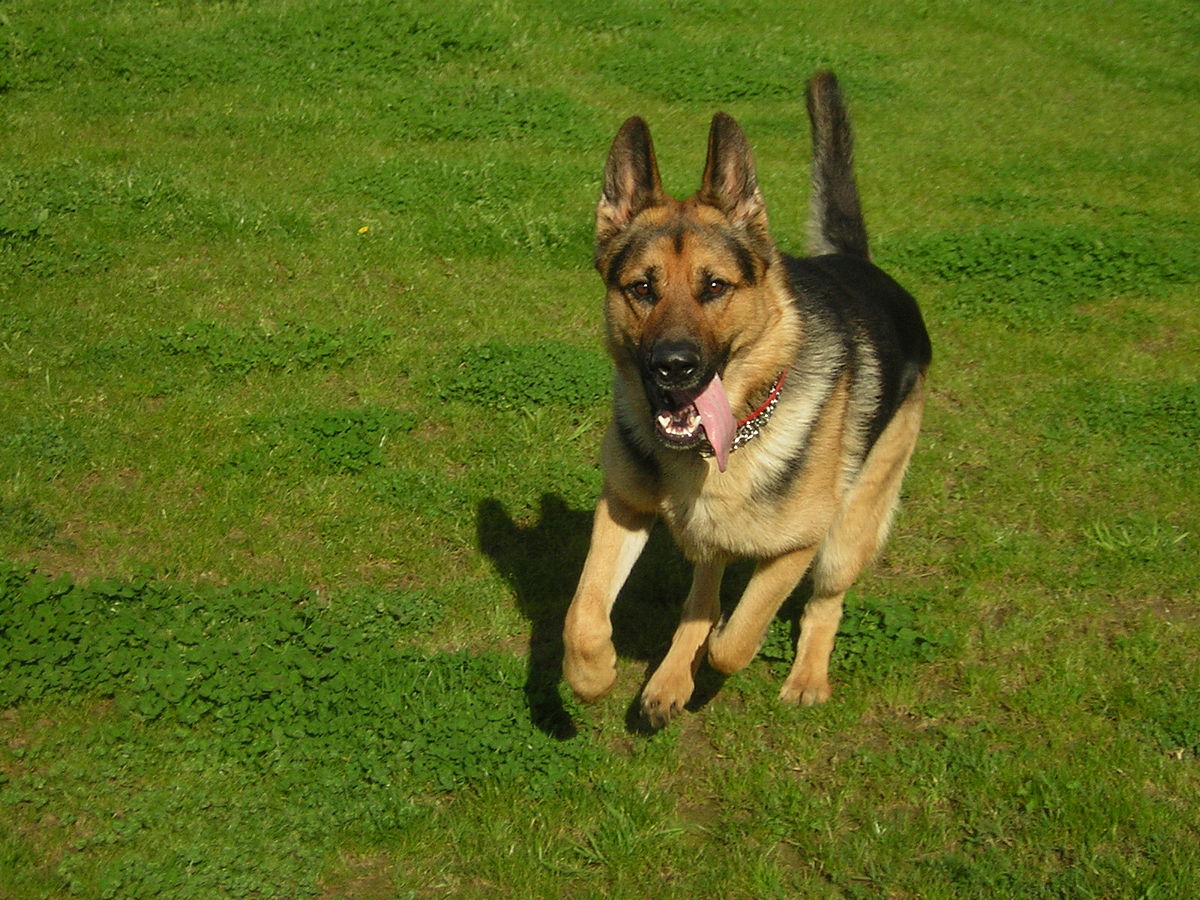 Go back to sleep
The mother dog jumps on you


                    GAME OVER
Investigate
You look out your telescope. You see 1000000000000000 dogs and   cats what do you do
Adopt one or
Kill them
Adopt one
You adopt one and you live forever
Kill them
The mother dog jumps on you
Game over